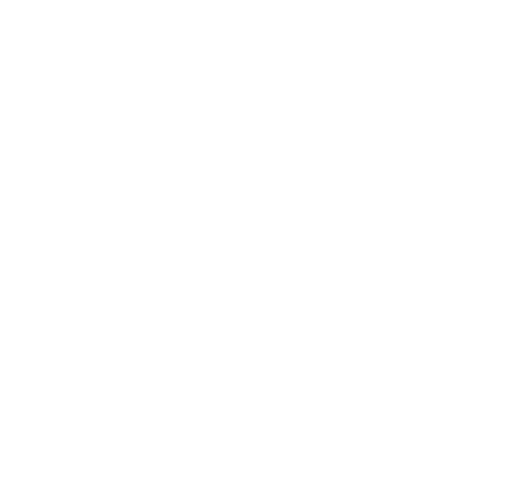 Vater des Lichts
 
       Strophen 1 und 2
Vater des Lichts, Strophe 1
Vater des Lichts,    du freust dich an deinen Kindern.
Vater des Lichts,    du freust dich an deinen Kindern.
Vater des Lichts, Refrain
Denn alles, was gut und vollkommen ist,   kommt von dir.
Denn alles, was gut und vollkommen ist,   kommt von dir.
Denn alles, was gut und vollkommen ist,   kommt von dir.
Vater des Lichts.
Vater des Lichts, Strophe 2
Vater des Lichts, du änderst dich nicht,    bist immer derselbe.
Vater des Lichts, du änderst dich nicht,    bist immer derselbe.
Vater des Lichts, Refrain
Denn alles, was gut und vollkommen ist,   kommt von dir.
Denn alles, was gut und vollkommen ist,   kommt von dir.
Denn alles, was gut und vollkommen ist,   kommt von dir.
Vater des Lichts.
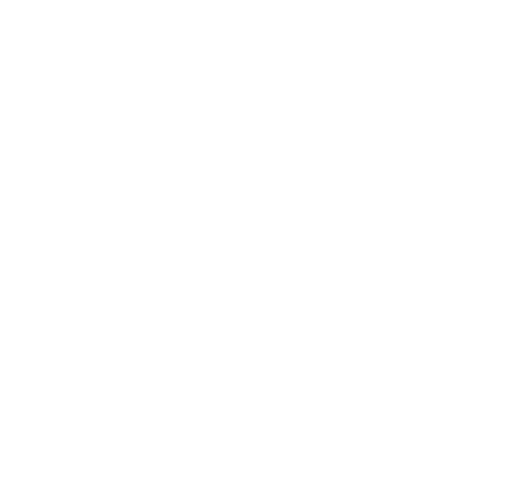